Pemrograman internet
ABU SALAM, M.KOM
MATERI
c-8 Server side scripting 1 (PHP)
 c-9 Server side scripting 2 (PHP) -> Tugas 1
 c-10 Server side scripting 3 (PHP)
 c-11 OOP -> Tugas 2
 c-12 MySQL 1 -> Tugas 3
 c-13 MySQL 2 -> Tugas 4
 c-14 IMPLEMENTASI ->TUGAS AKHIR
Struktur Kontrol
Pengkondisian ‐ IF
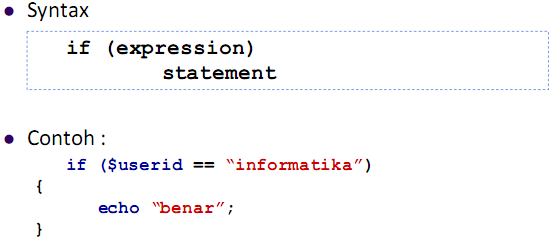 Pengkondisian –IF ELSE
Pengkondisian –IF ELSE IF
Pengkondisian ‐ SWITCH
Ternary
Pengulangan
Macam‐macam pengulangan pada PHP :
for
Pengulangan sebanyak jumlah yang ditentukan.
while
Pengulangan selama pengkondisian menghasilkan nilai “true”.
do while
Hampir sama dengan while, hanya pengecekan kondisi diakhir tiap pengulangan.
foreach
Pengulangan sebanyak elemen array
Pengulangan –FOR
Pengulangan –WHILE
Pengulangan –DO .. WHILE
Break Statement
Continue Statement
Exit Statement
Pengulangan – FOREACH
Pengulangan ‐ FOREACH
Pengulangan – FOREACH
Pengulangan ‐ FOREACH
fungsi
Jenis FungsI
Built In
User Defined Function
External
Built‐in Function
Fungsi yang telah disediakan oleh PHP
Program dapat langsung memakainya
Contoh :
strlen().
Secara umum ada dua macam fungsi:
Return Value
Not return value
Built‐in Function in PHP
Array
Matematika
String danpemrosesanteks
Tanggal
Database
Web dan XML
Pemrosesan File
Networking dll
User Defined Function (UDF)
Fungsi yang dibuat oleh pemrogram untuk menyelesaikan kebutuhan tertentu.
UDF dibuat karena built‐in function tidak sesuai dengan kebutuhan.
Pendeklarasian UDF
Pendeklarasian UDF
Pemanggilan UDF
External Function
Daftar fungsi yang belum diaktifkan (di‐link) dalam keseluruhan modul PHP.
Fungsi diletakkan pada library atau file yang terpisah dari modul PHP.
Fungsi eksternal dapat diaktifkan secara otomatis pada file PHP.ini
Jika belum diaktifkan, pemanggilan harus didahului dengan perintah dl(“namalibrary”);
Lokasi:
Windows  : .dll (dynamic link library)
Linux : .so (share object)
Nilai Argumen Bawaan
Lingkup variabel (lokal)
Lingkup variabel (Global)
Lingkup variabel (Global)
Modularisasi
Pembuatan Program dibagi ke dalam beberapa modul.
Setiap modul dikembangkan untuk tujuan atau fungsi khusus.
Modul dibuat secara umum (general), dapat berupa fungsi atau prosedur.
Mempermudah debugging dan pengembangan program
Require()
Bentuk konstruksi yang digunakan untuk menggabungkan suatu script PHP atau teks dari file lain dengan script PHP yang memanggilnya.
Script atau File yang digabung tidak harus berisi script/kode program PHP.
Jika script atau file yang digabungkan berupa script maka PHP akan mengevaluasi dan mengeksekusinya.
Require()
Teknik require cocok untuk membuat template (pola) yang memudahkan proses pengembangan aplikasi dengan menggunakan pola tampilan.
Pemrogram dan desainer web dapat dengan mudah melakukan kerja tim untuk membangun suatu situs web.
Umumnya desainer web akan memberikan pola dan menyediakan gambar‐gambar yang dibutuhkan untuk diprogram dengan HTML dan PHP untuk membentuk halaman web.
contoh
Diinginkan tampilan untuk halaman web yang mempunyai konsistensi pada layout:
Header, Footer, bagian tengah berupa isi.
Untuk itu kita dapat membagi untuk bagian header, footer dan isi sebagai file tersendiri.
Setiap halaman yang akan ditampilkan dapat memanggil (menggabungkan) header dan footer ini dengan require.
contoh
contoh
Include()
Konstruksi yang digunakan untuk menggabungkan suatu script atau file dengan script pemanggilnya.
Jika “URL fopen wrapper” = ON dalam php.ini, maka file yang disertakan dalam include dapat berasal dari bukan path lokal.
Jika berupa script harus mempunyai tag awal dan akhir PHP yang benar.
Include dapat dilakukan dalam suatu pengulangan, untuk pemanggilan file yang berbeda
Contoh
Include VS Require
Kegunaan include dan require identik sama.
Perbedaan terletak pada penanganan kesalahan.
Include() : Menampilkan pesan Warning, eksekusi script akan dilanjutkan.
Require() : Menampilkan pesan Fatal Error, eksekusi script akan dihentikan.
Require_once()
Secara prinsip sama dengan require()
Duplikasi nama dan duplikasi pemanggilan suatu nama fungsi dapat dihindari.
Include_once()
Konstruksi include_once sama dengan require_once
Selalu ada evaluasi ulang pada saat suatu perintah include terjadi pada script yang dispesifikasikan dalam include_once.
Library External: dl[namamodul]
Nama modul berisi fungsi yang belum disediakan dalam PHP, yang disimpan dalam file library external.
Nama modul
Dll (dalam lingkungan windows)
So (dalam lingkungan *nix)
Pemisahan modul‐modul library seringkali dimaksudkan agar secara inti(core) software PHP tidak menjadi terlalu besar.
Contoh
dl("extensions/php_dbase.dll");
Object Oriented PHP
Object
Class
Inheritance
Setiap objek harus memiliki properti dan method yang dibutuhkan. Tidak kurang, tidak lebih.
Inheritance dapat memberikan properti dan method ke class-class lainnya.
Misal ada 2 objek mawar, mawarPutih dan mawarMerah.
Keduanya memiliki beberapa informasi yang sama, tumbuh di semak-semak, berduri, harum.
Dengan inheritance, memungkinkan menghapus duplikasi objek.
Inheritance
Modifier
Daur Hidup Objek
Dibangkitkan
Construct
Digunakan
Dimusnahkan
Desctruct
Membuat Objek
Strategi untuk mengidentifikasi kebutuhan objek:
Daftarkan semua objek yang terpikirkan.
Hilangkan duplikasi. Objek-objek yang memiliki fungsi sama dan tidak berkaitan dengan lingkup aplikasi dihapuskan.
Definisikan properti dan tanggung jawab yang dimiliki masing-masing objek.
Menggunakan Objek
Tuliskan statement class
Statement class, perintah PHP untuk mendefinisikan suatu kelas.
Include class pada script.
Jika class terdapat pada file yang berbeda dengan script untuk penggunaan objek, class tersebut harus di-include.
Buat objek pada script.
Buat objek (instansiasi) dengan statement new.
Gunakan objek.
$this
Deklarasi Class
Penggunaan Objek
Inheritance
Overriding
Konstanta Kelas
parent:: dan self::
parent:: dan self::
Constructor
Constructor
Destructor
Destructor
PROGRESS TUGAS
Lengkapi Konten masing-masing Halaman (Ptototipe)
 Halamn Website
 Halaman Member
 Halaman Administrator
 Semua Layout Halaman masing-masing menu sudah Jelas dan Pasti, dan database sudah disesuaikan dengan interface inputan yang ada.